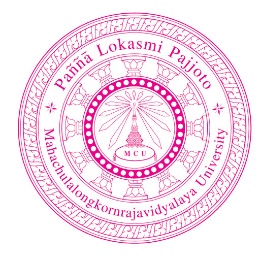 การบริหารกิจการพระพุทธศาสนาในอาเซียน 6 สิงหาคม 2563
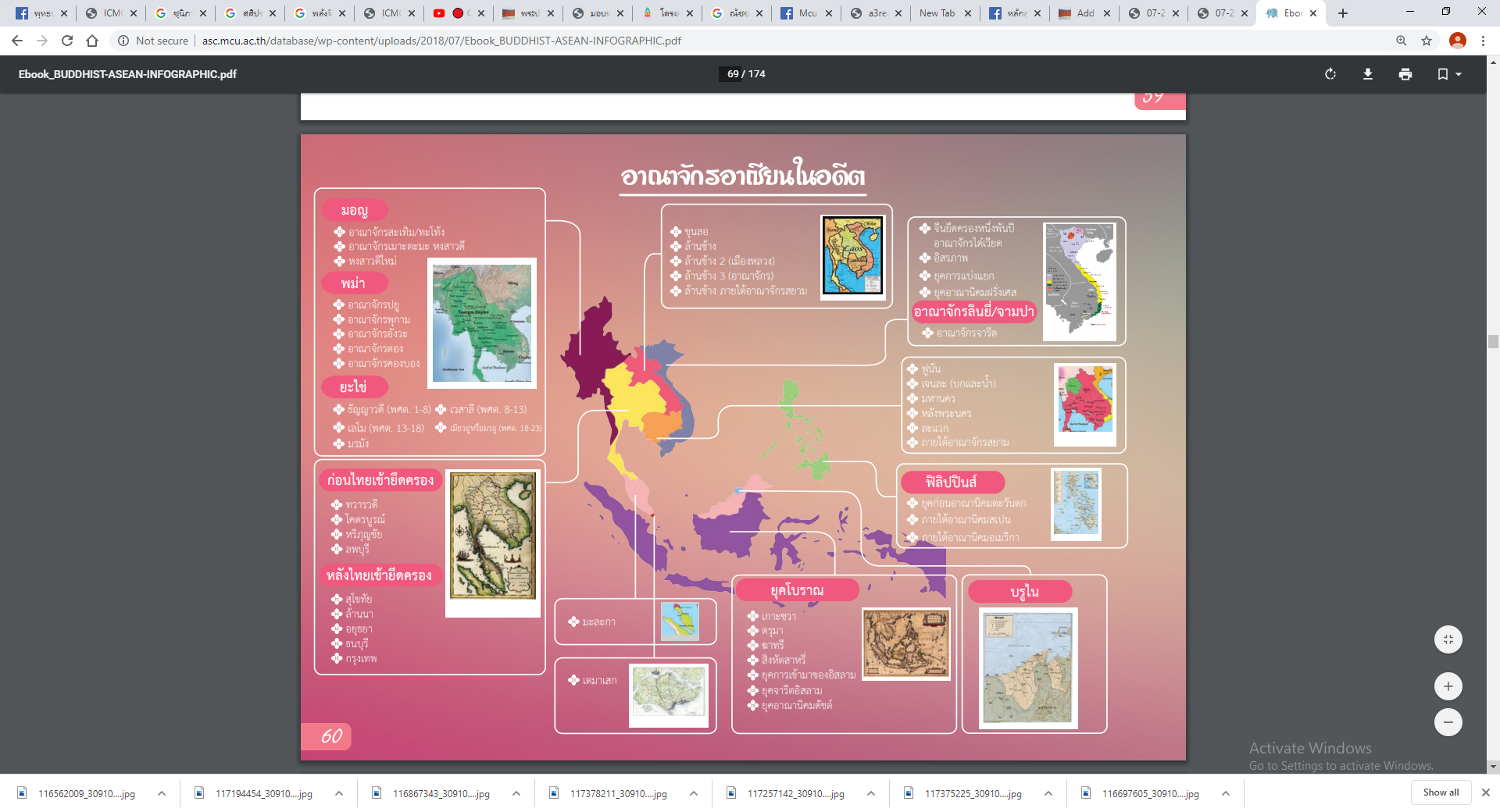 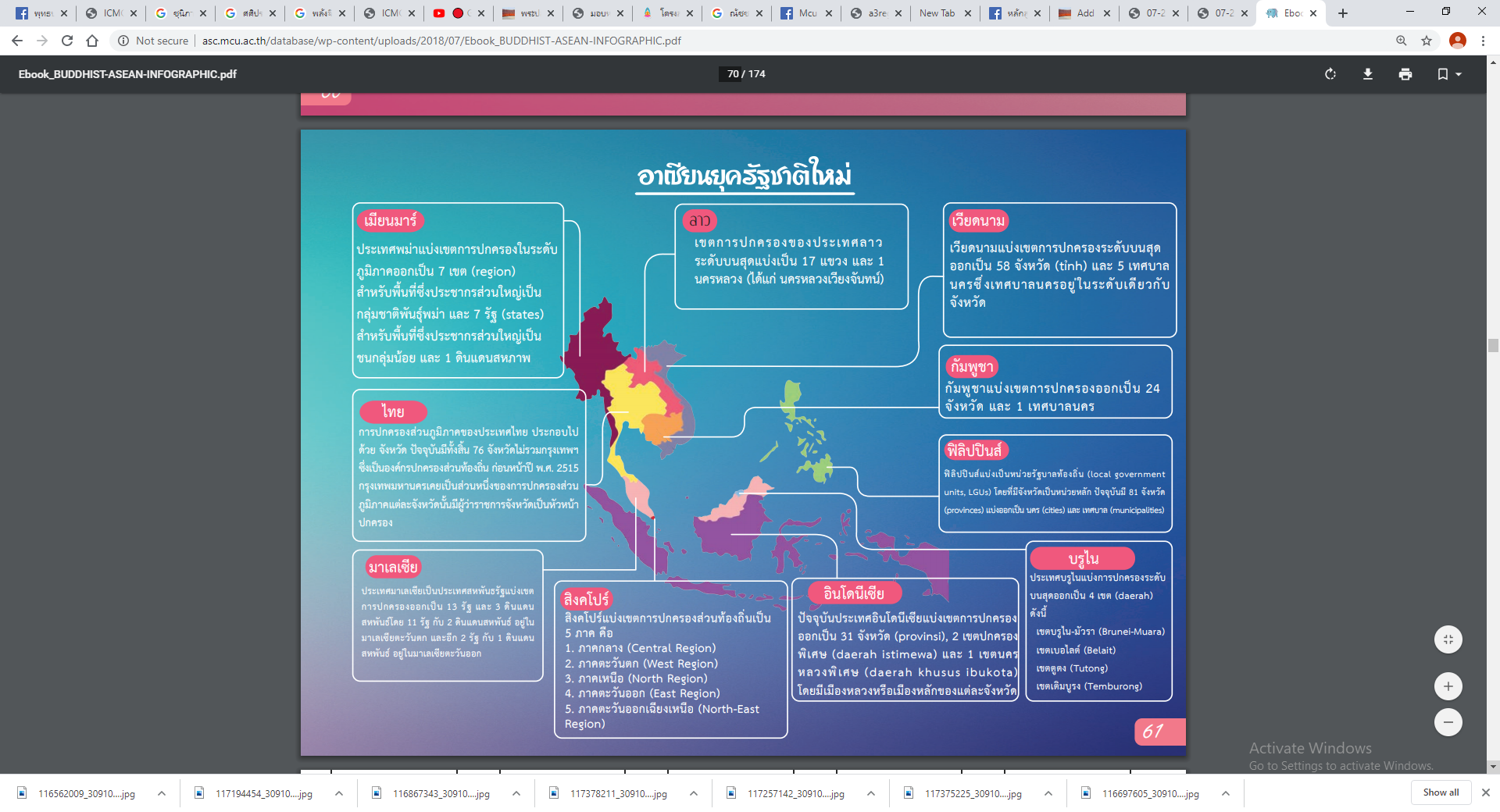 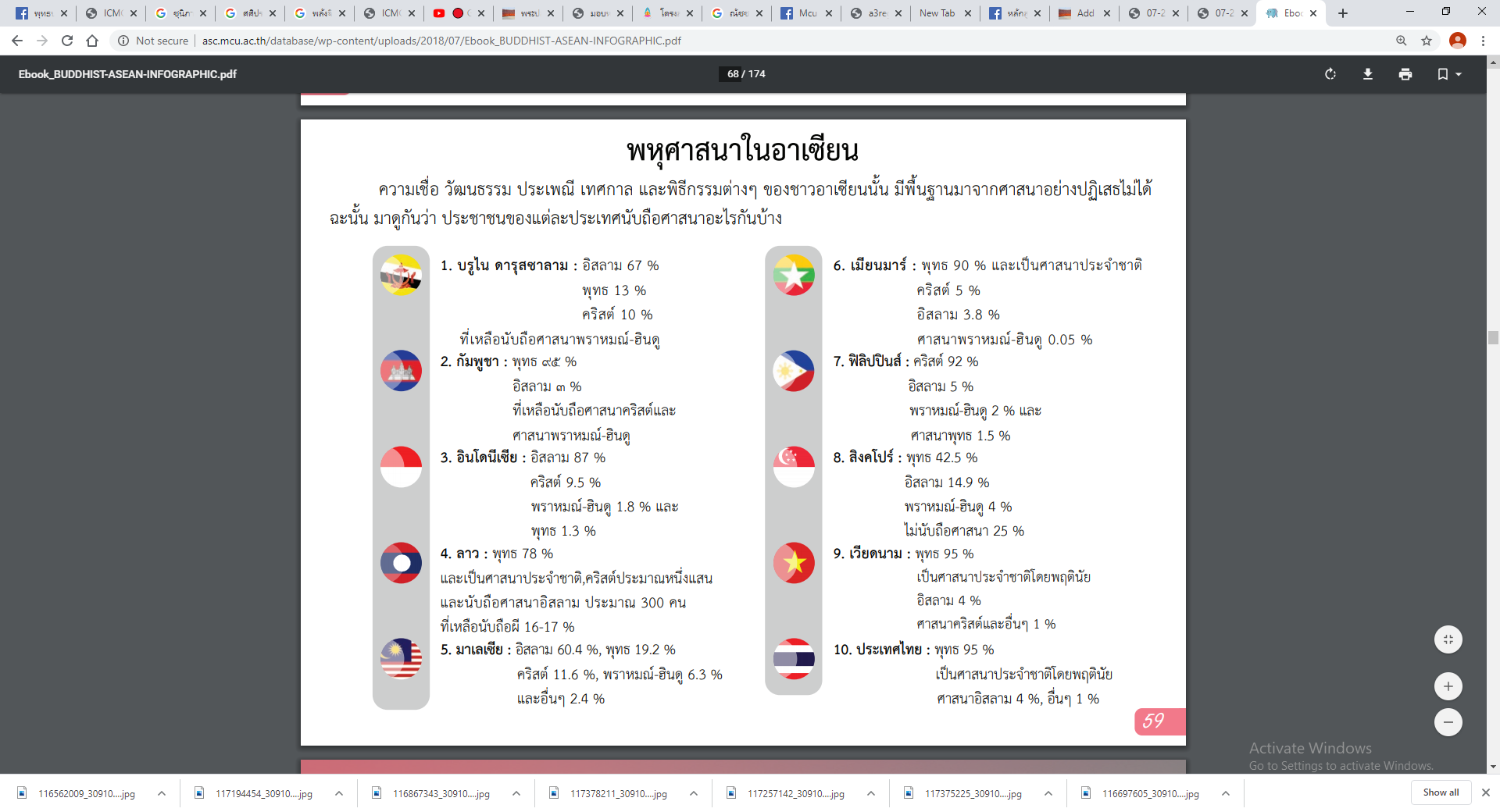 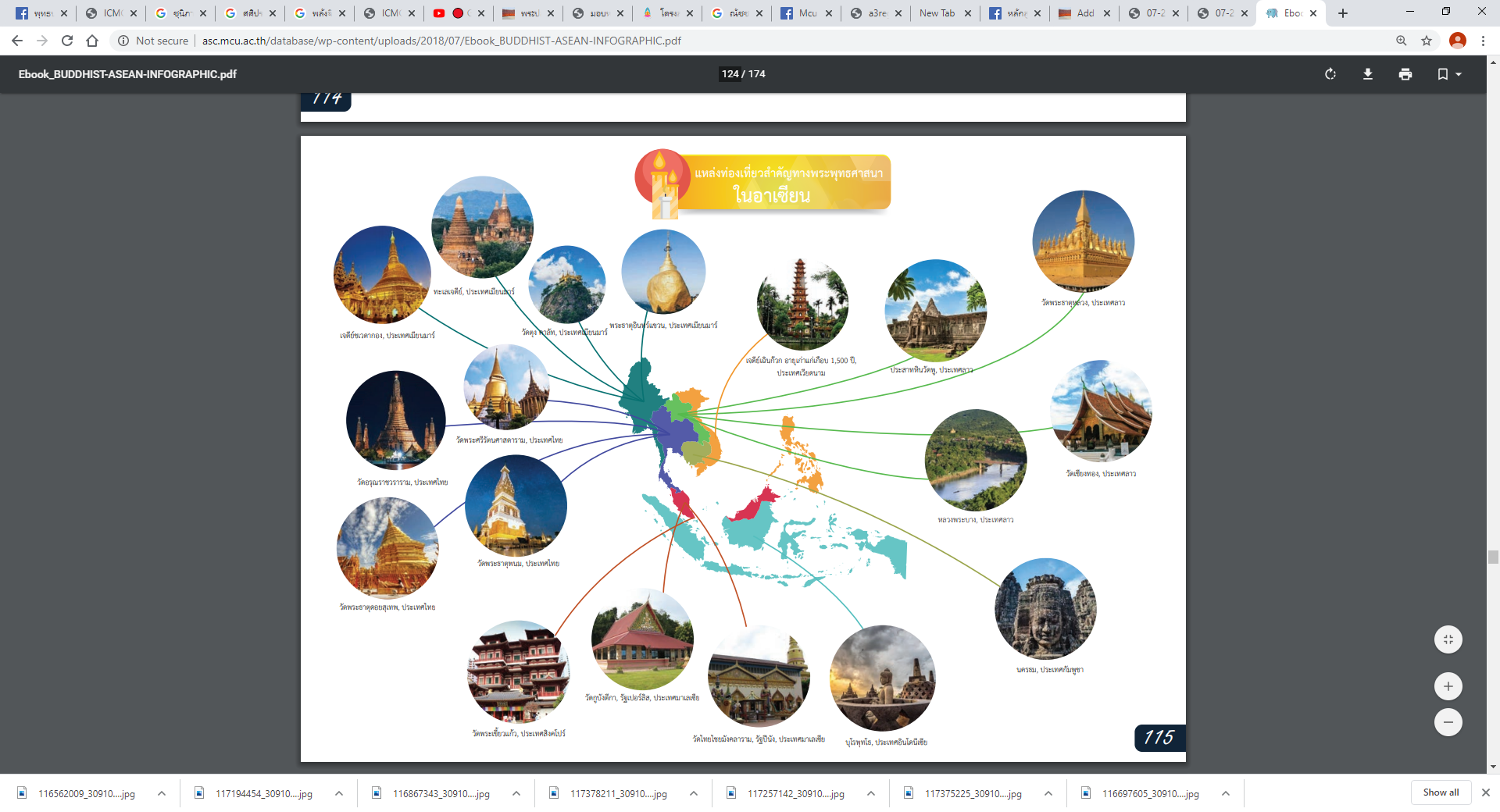 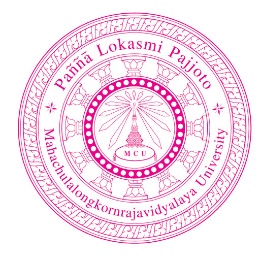 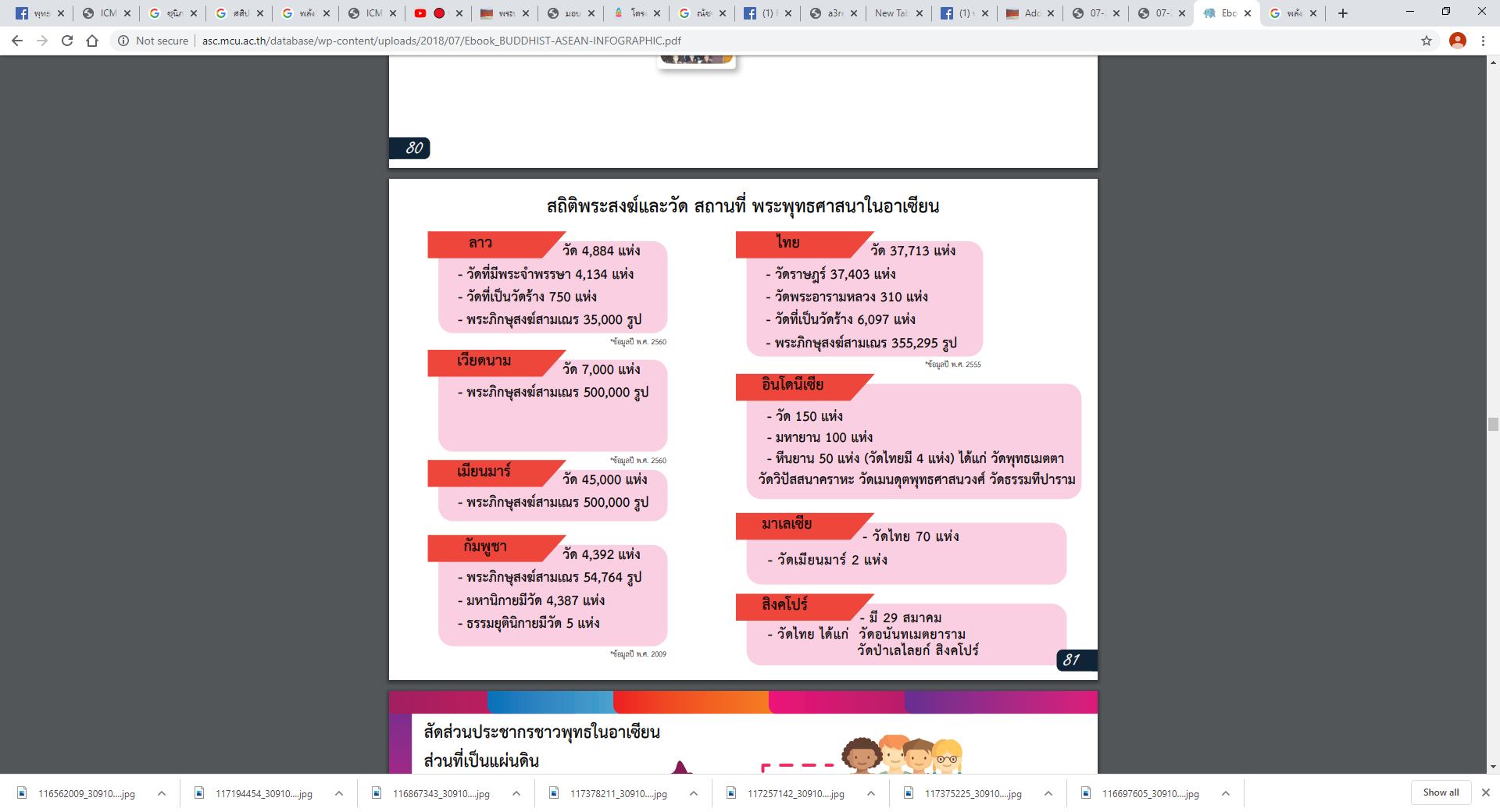 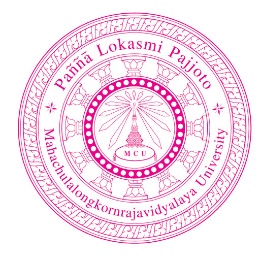 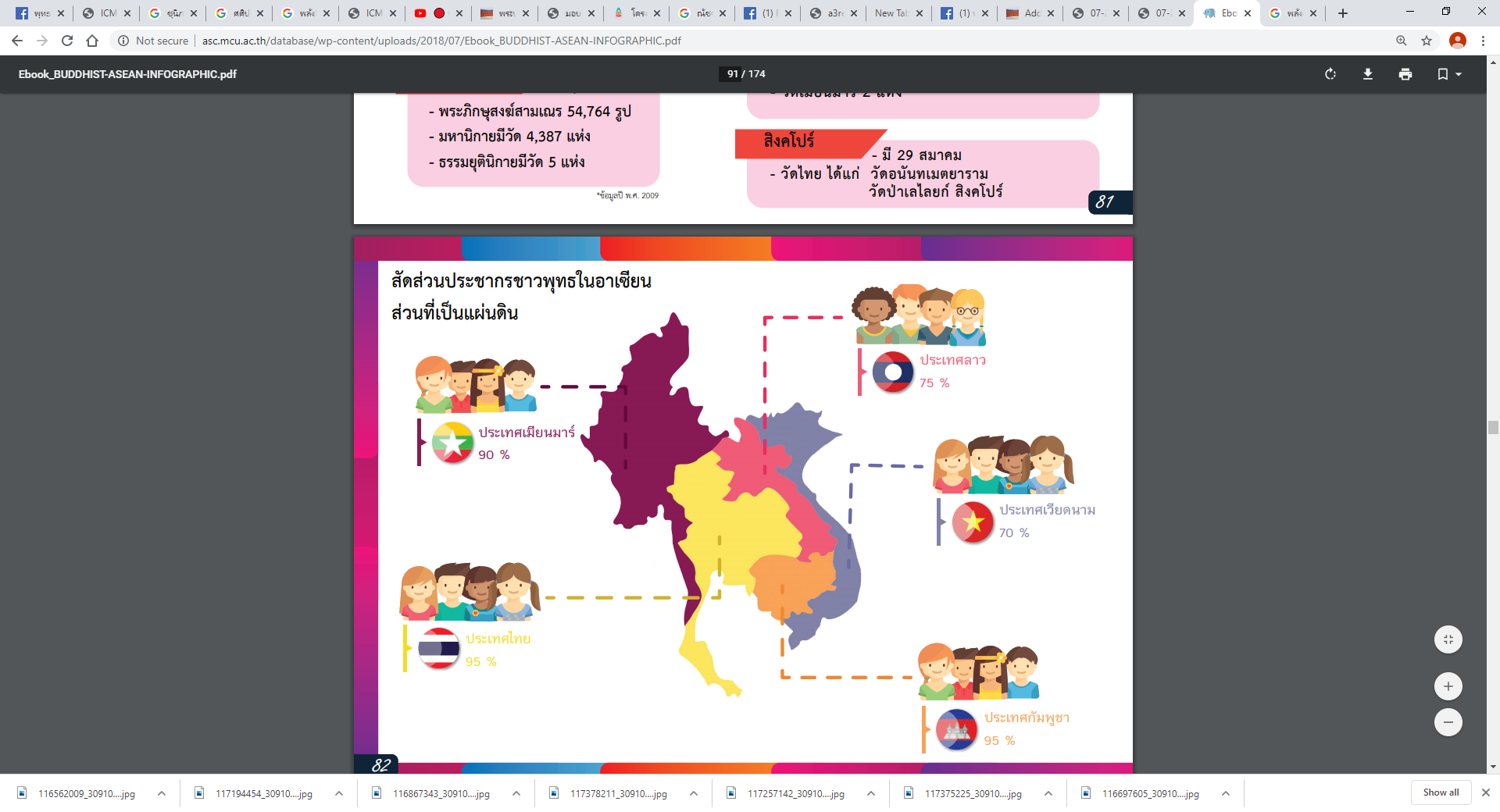 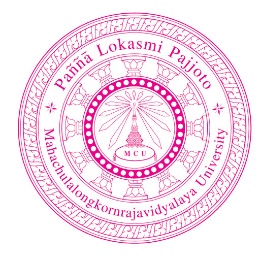 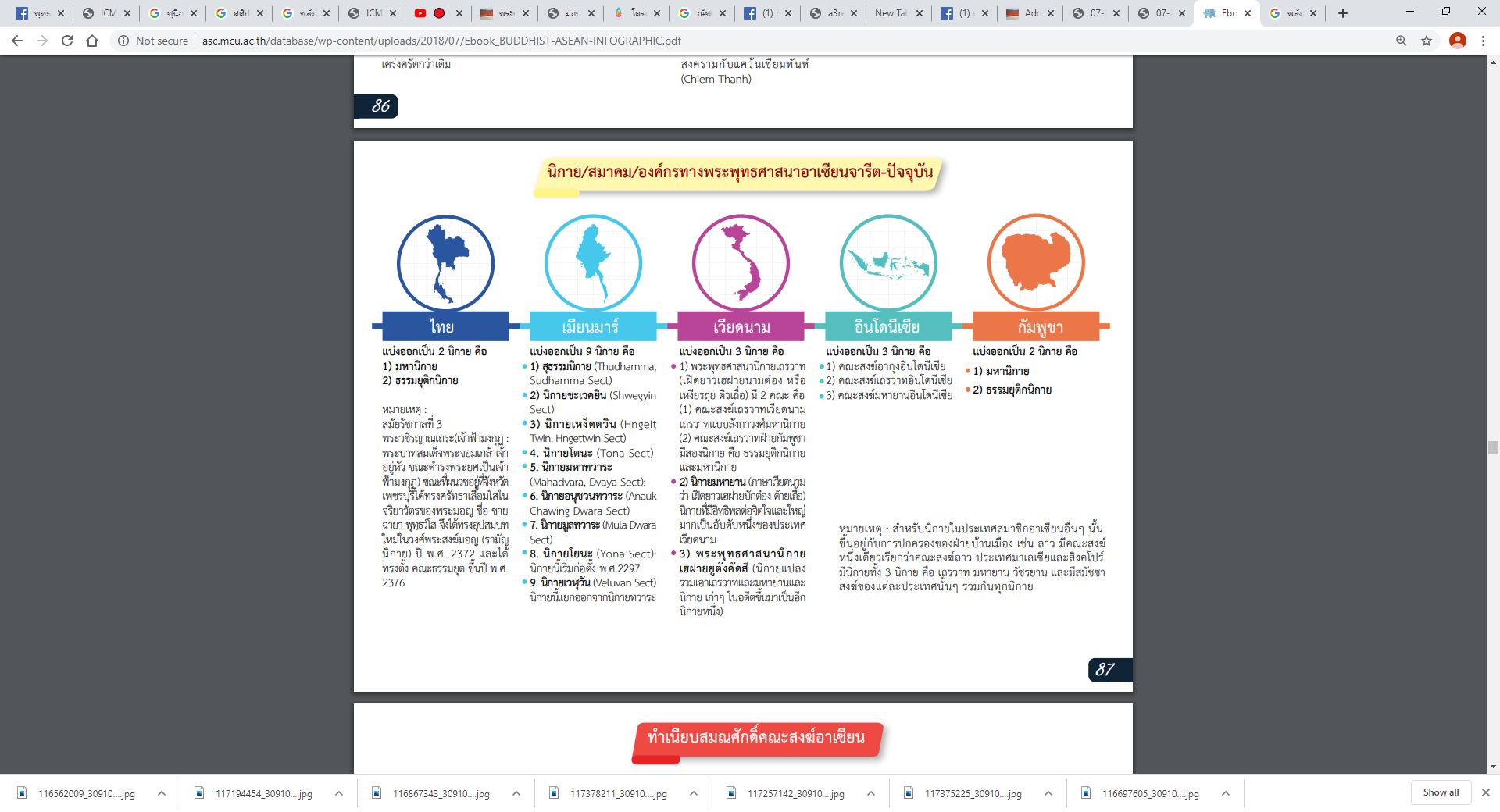 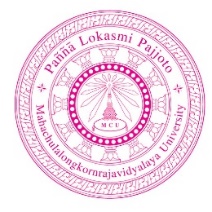 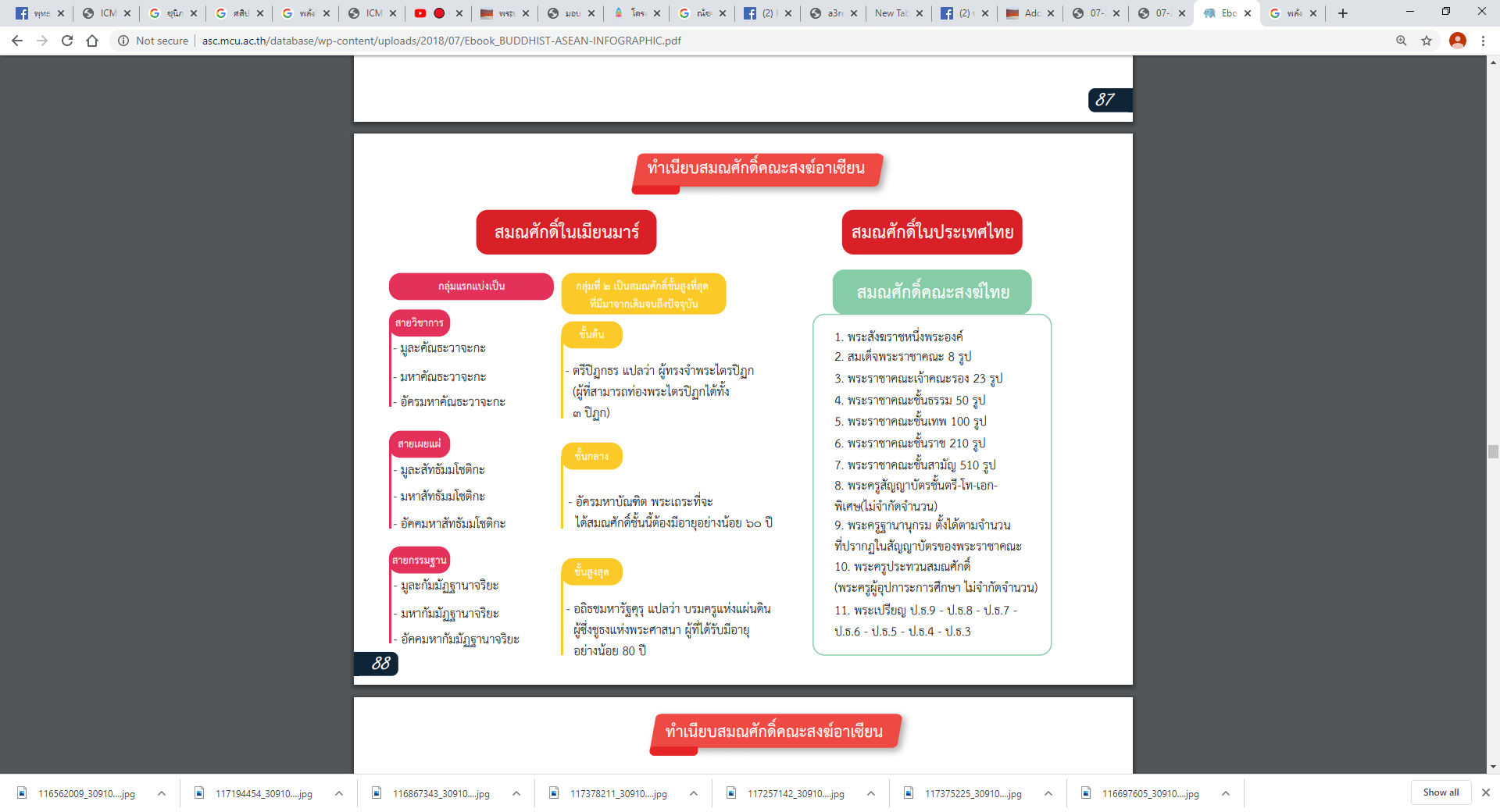 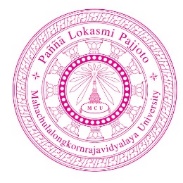 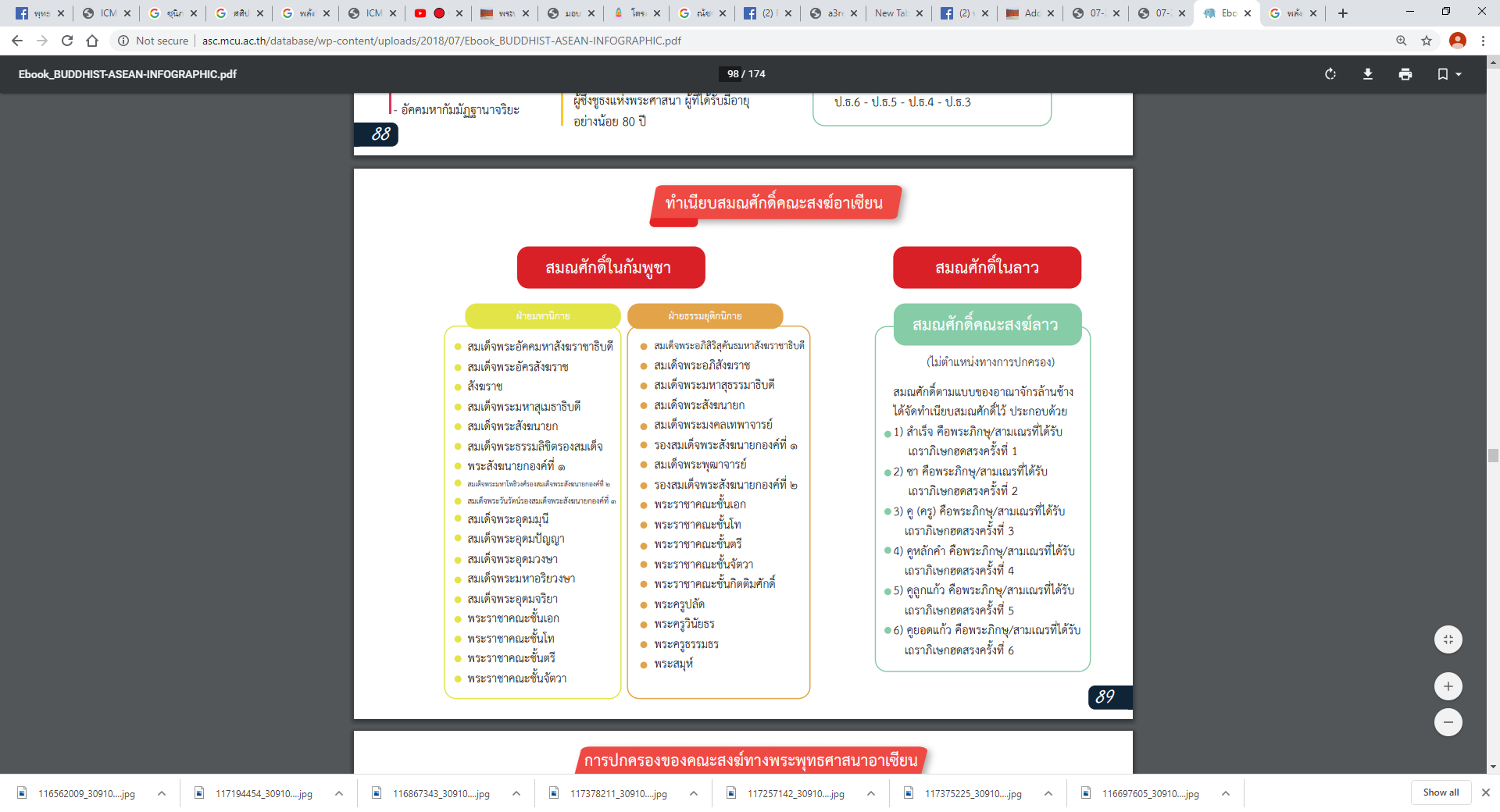 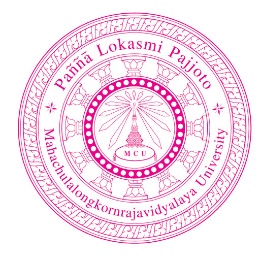 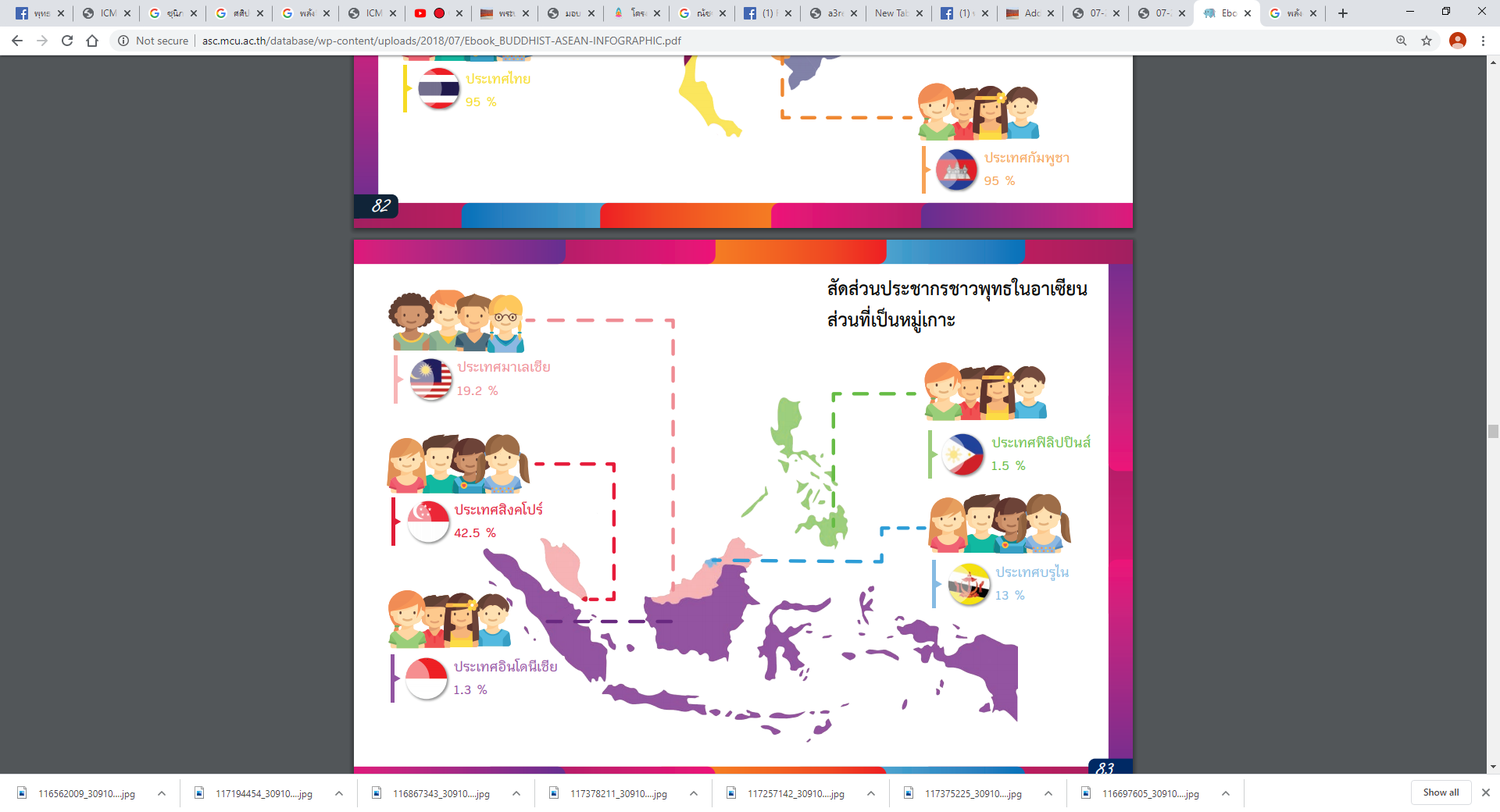 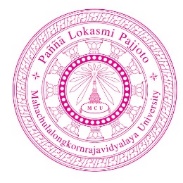 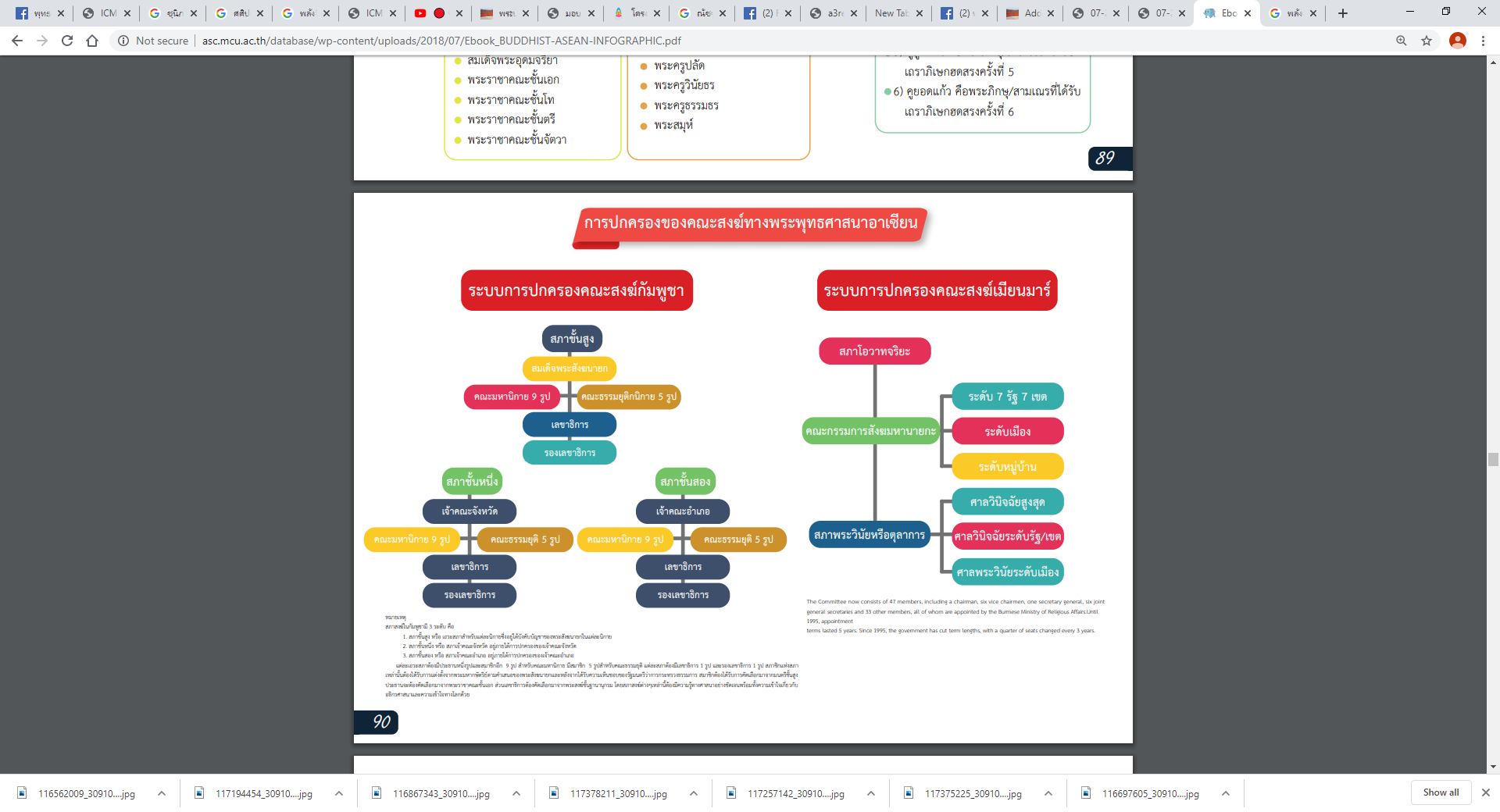 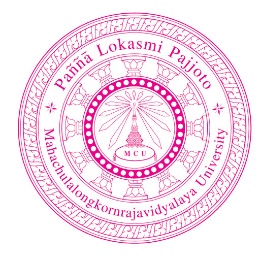 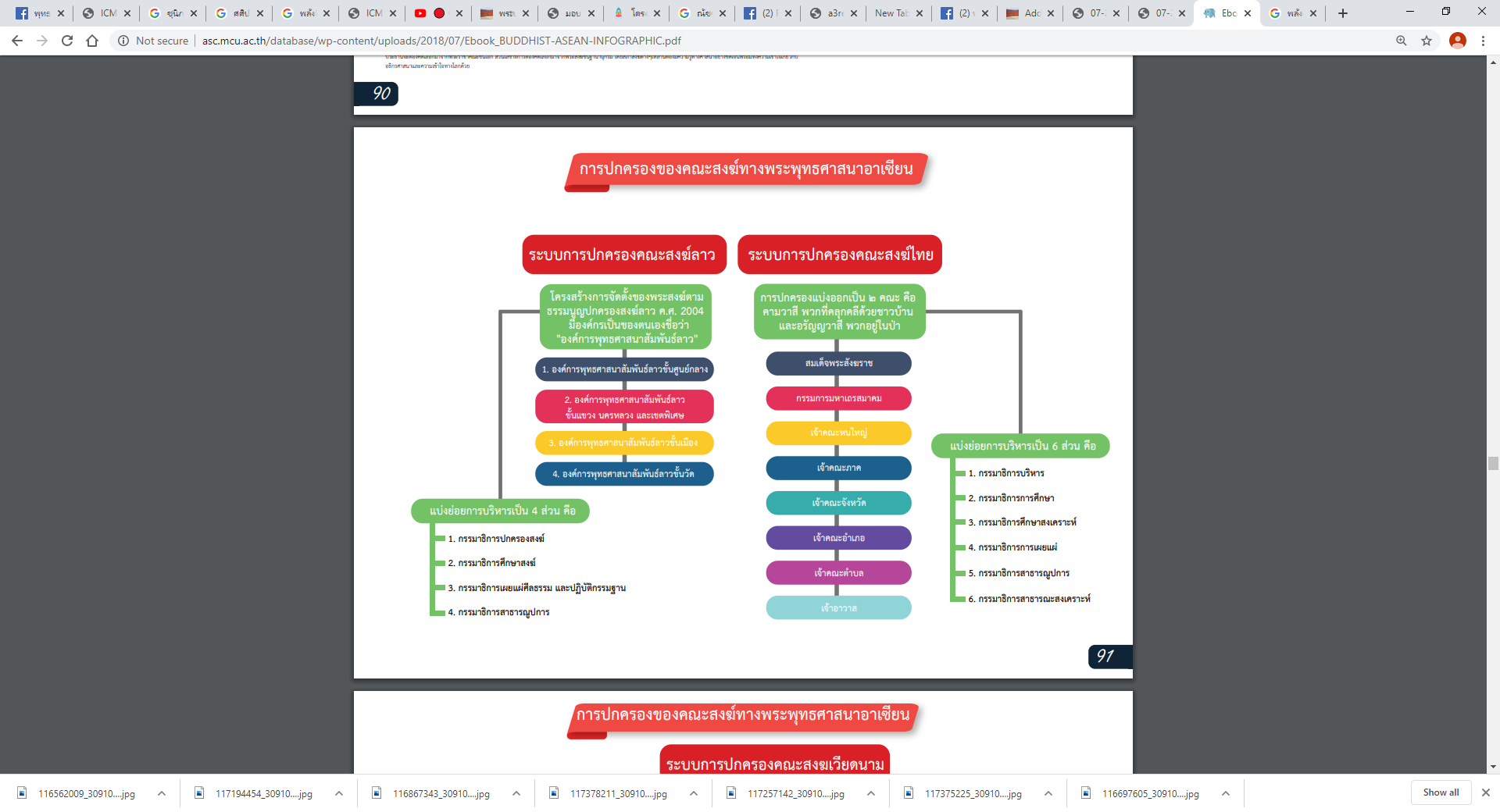 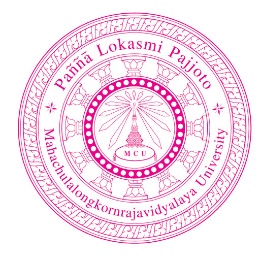 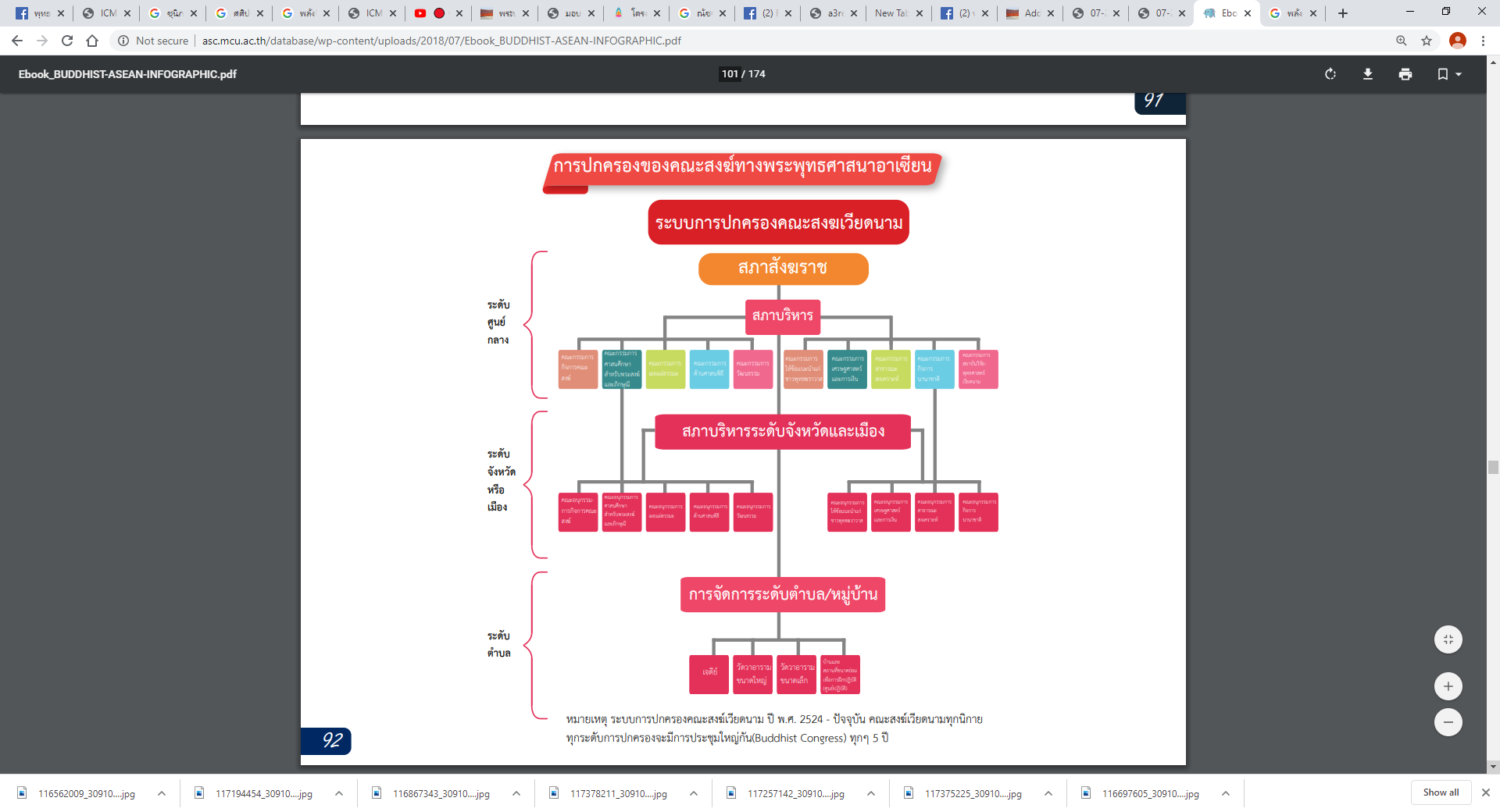 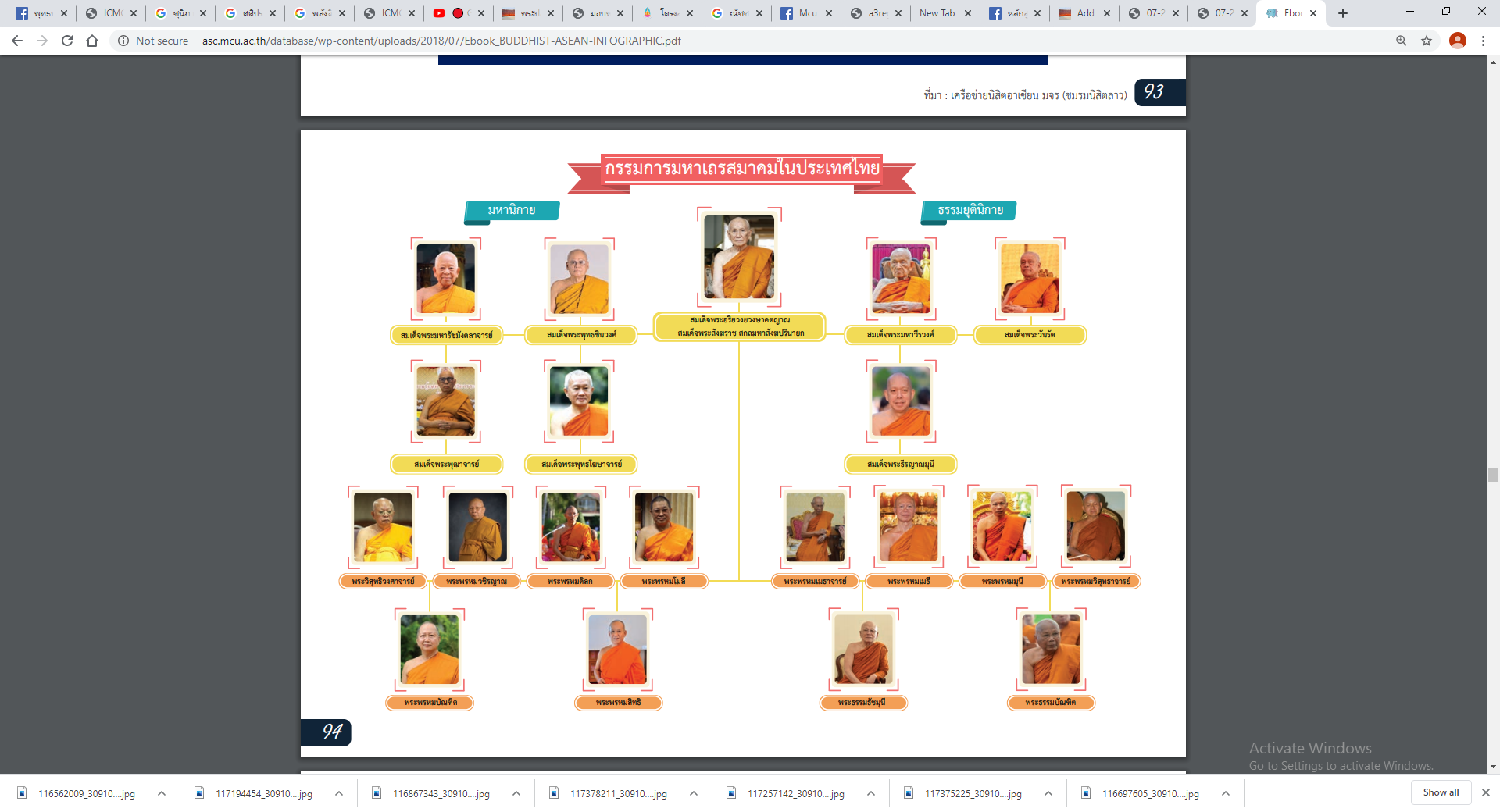 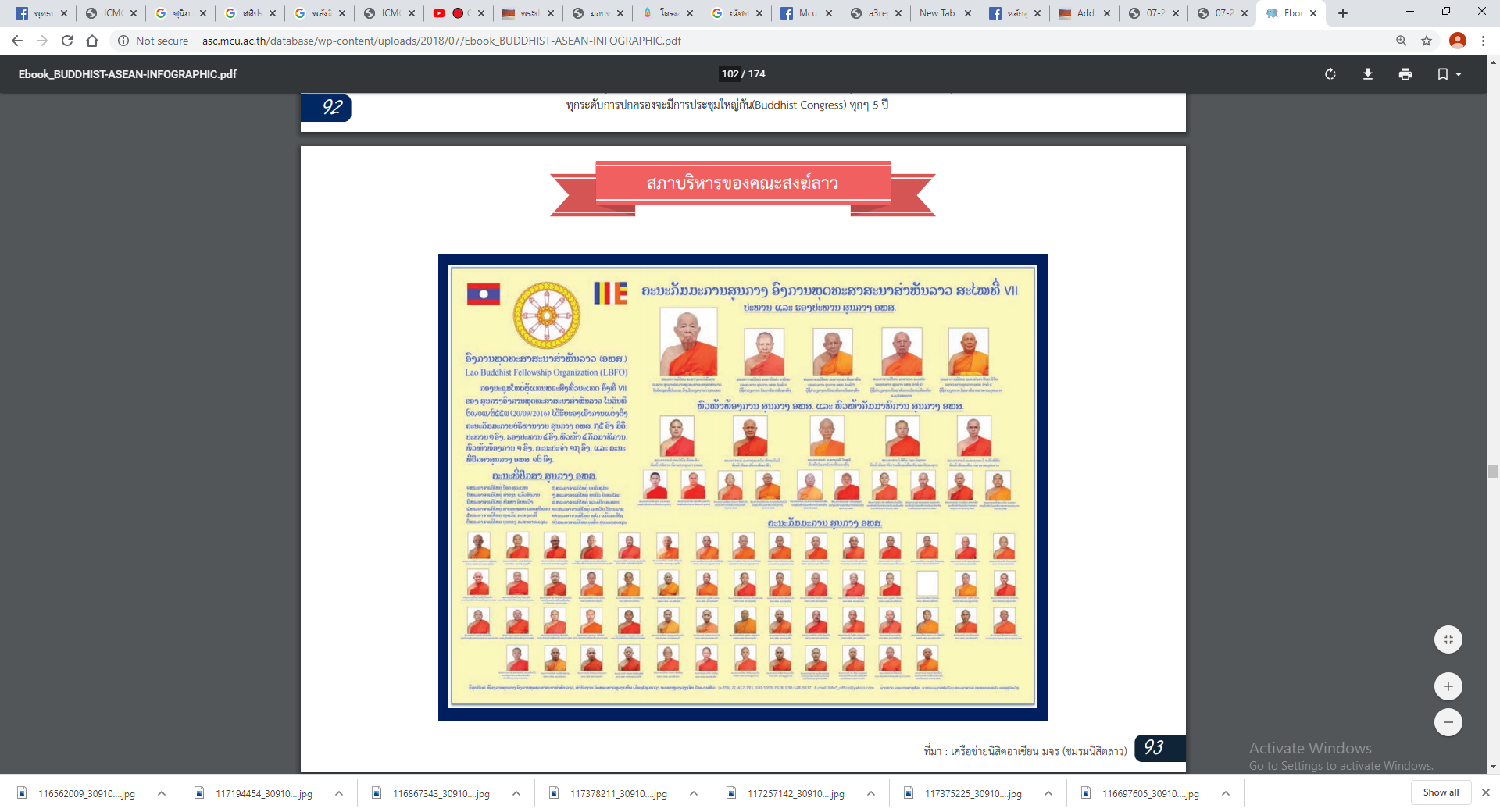 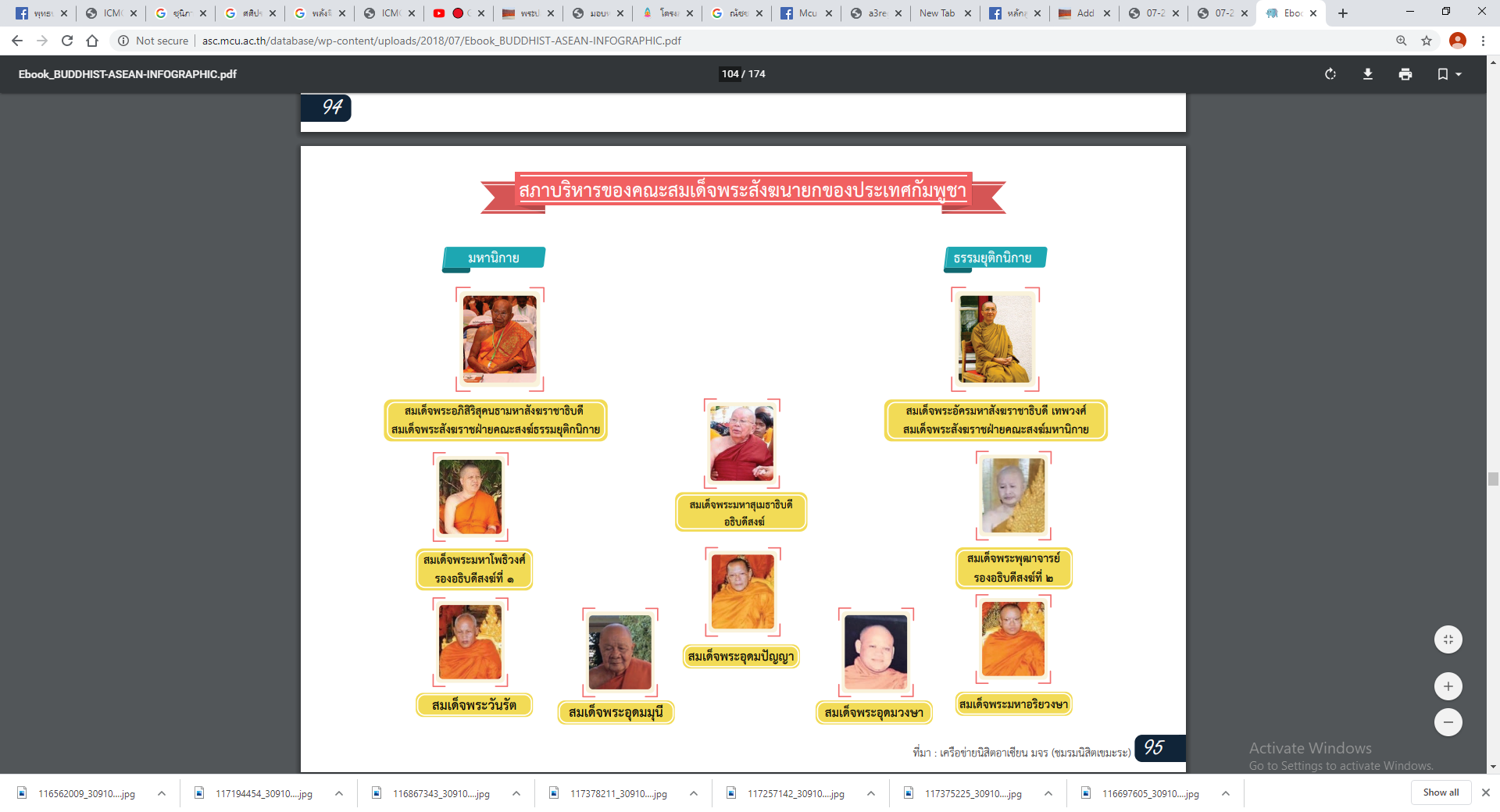 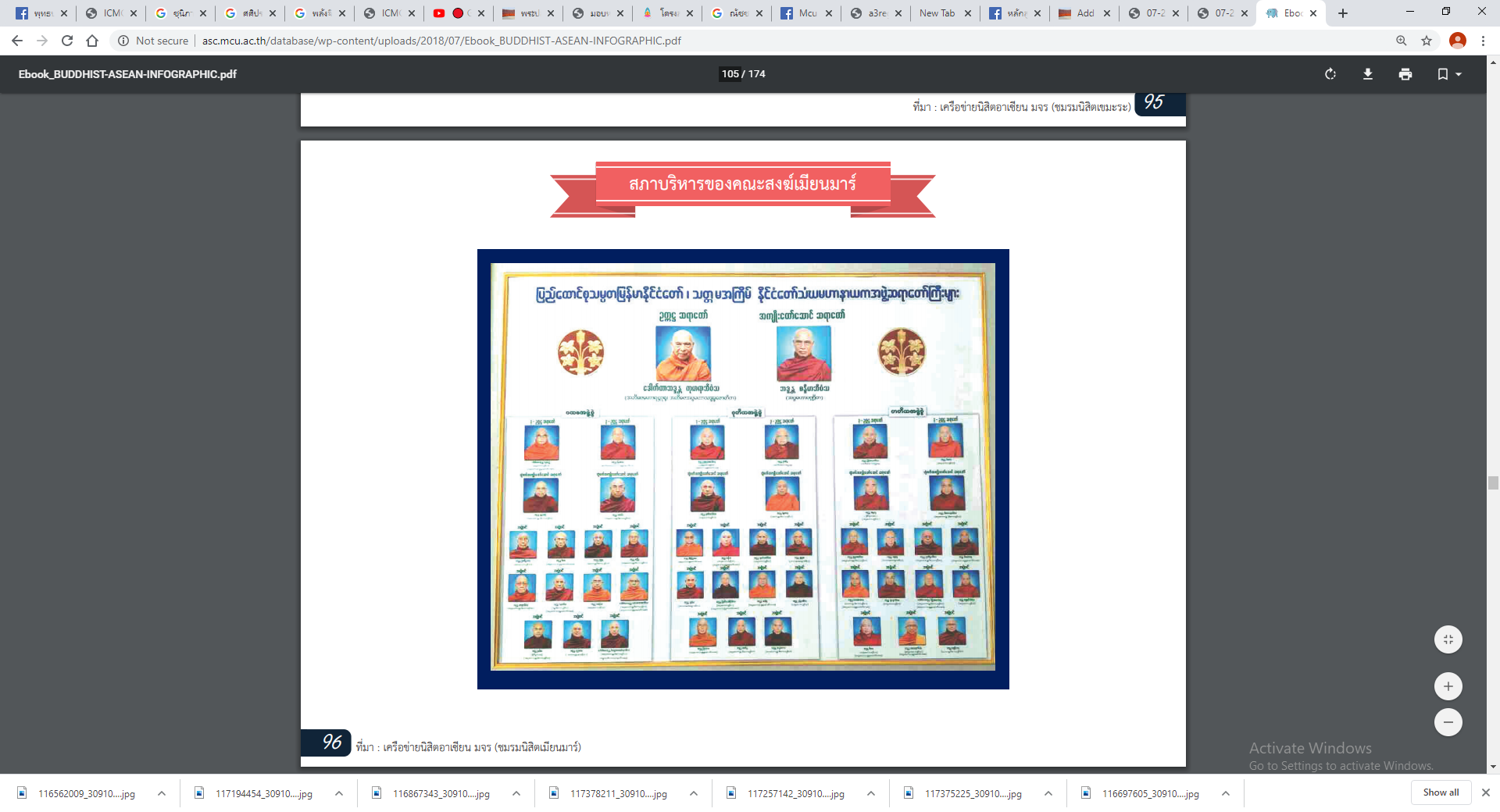 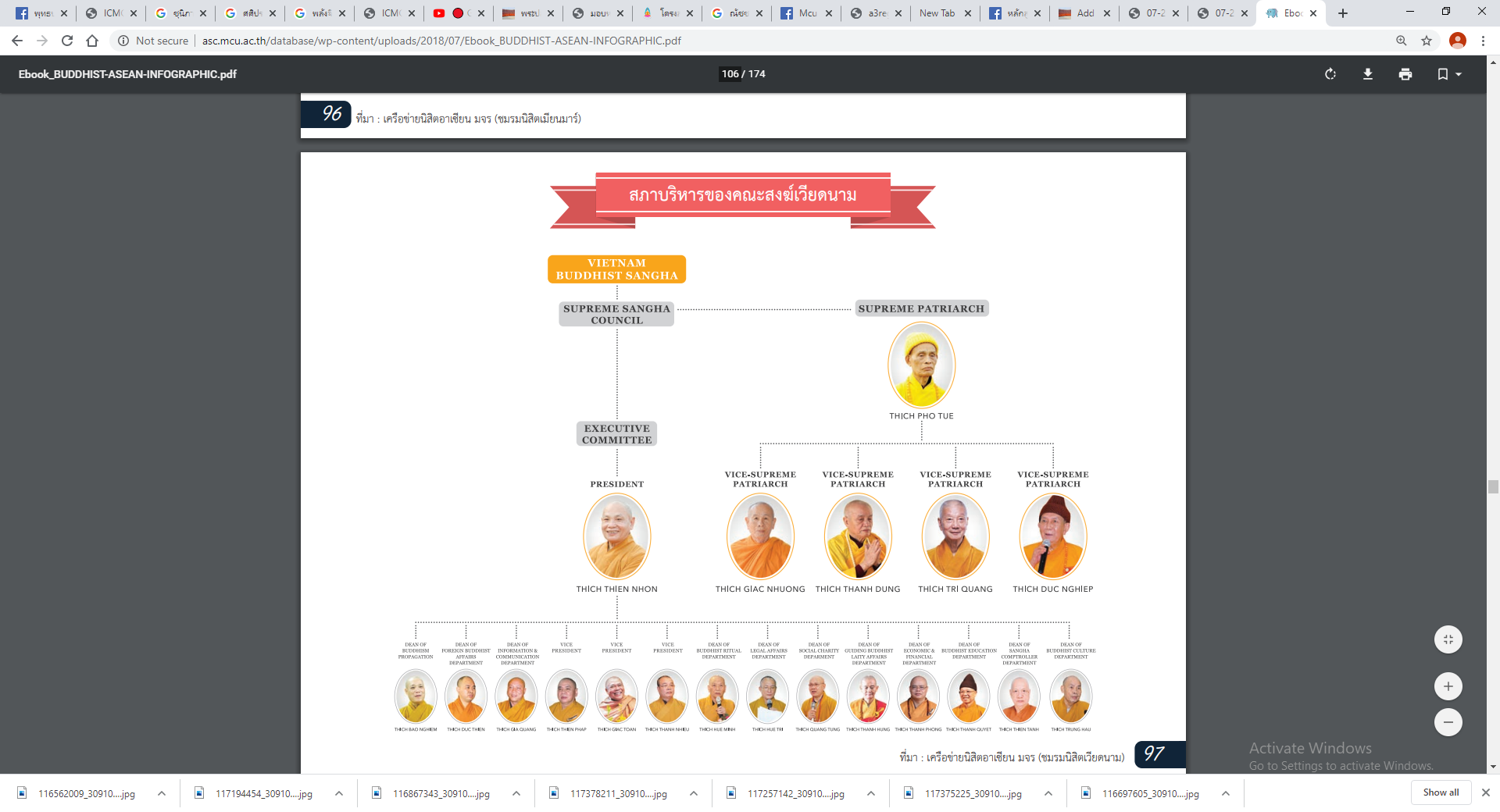 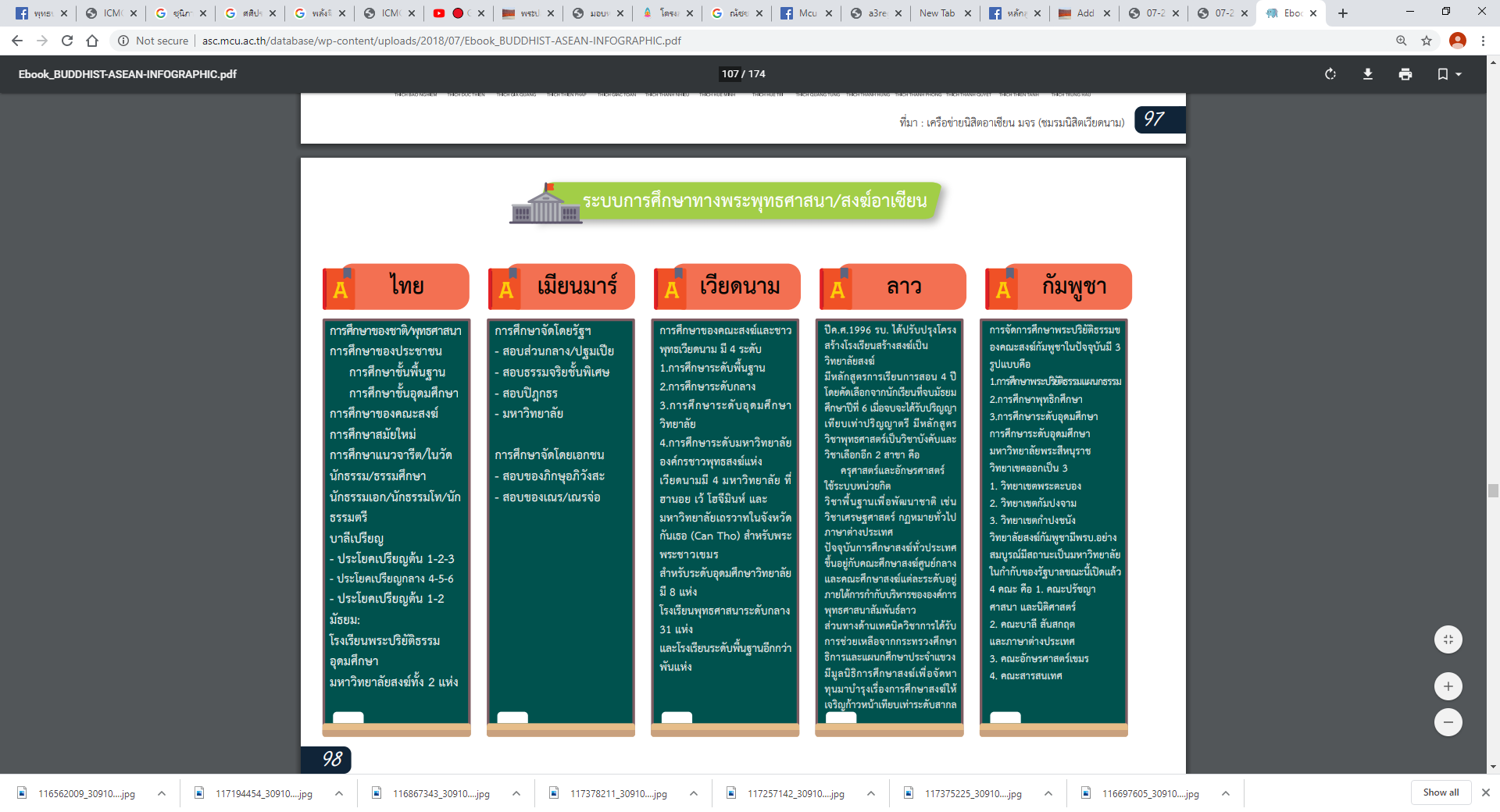 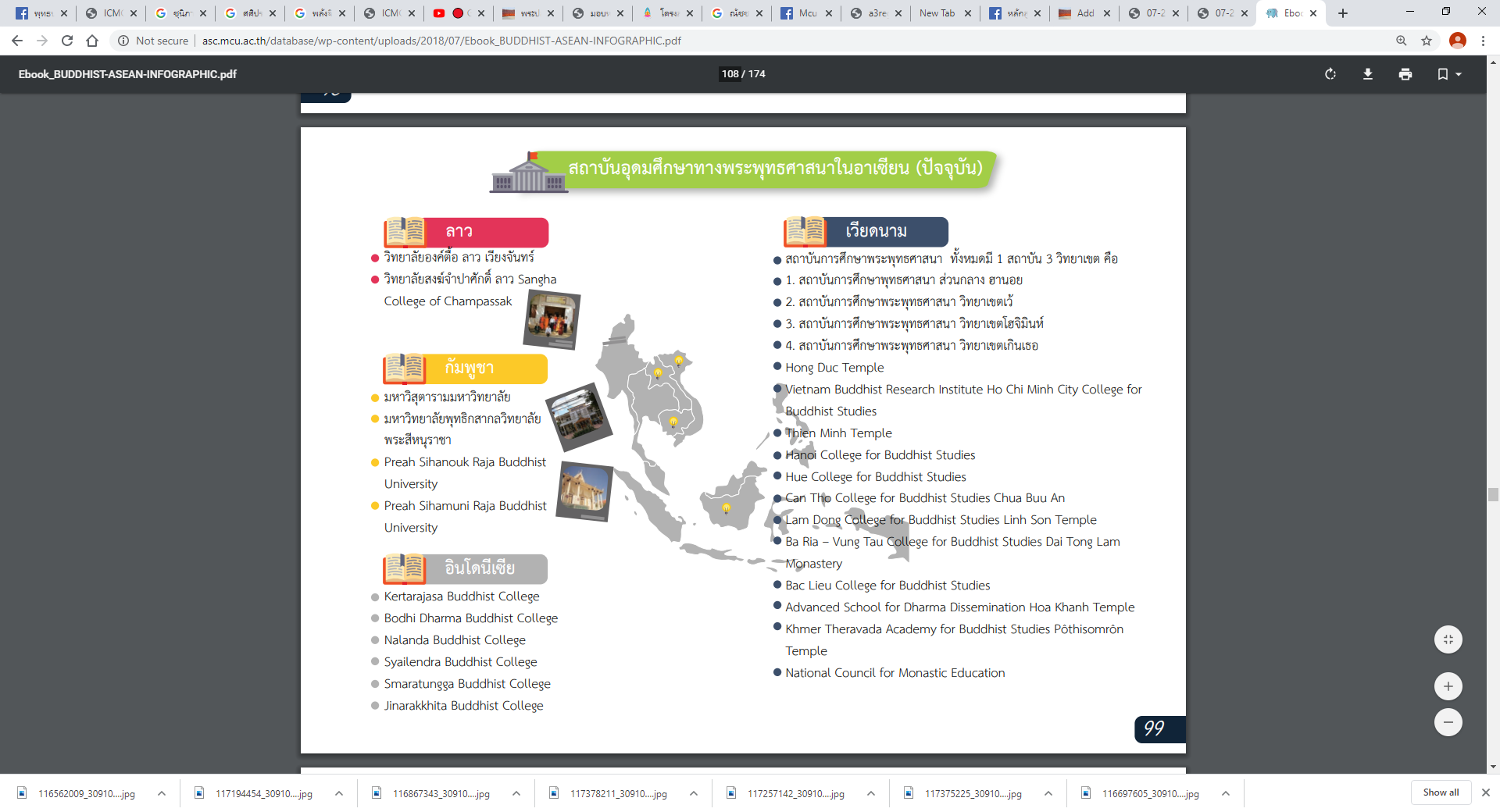 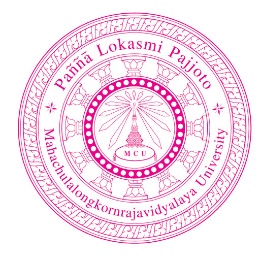 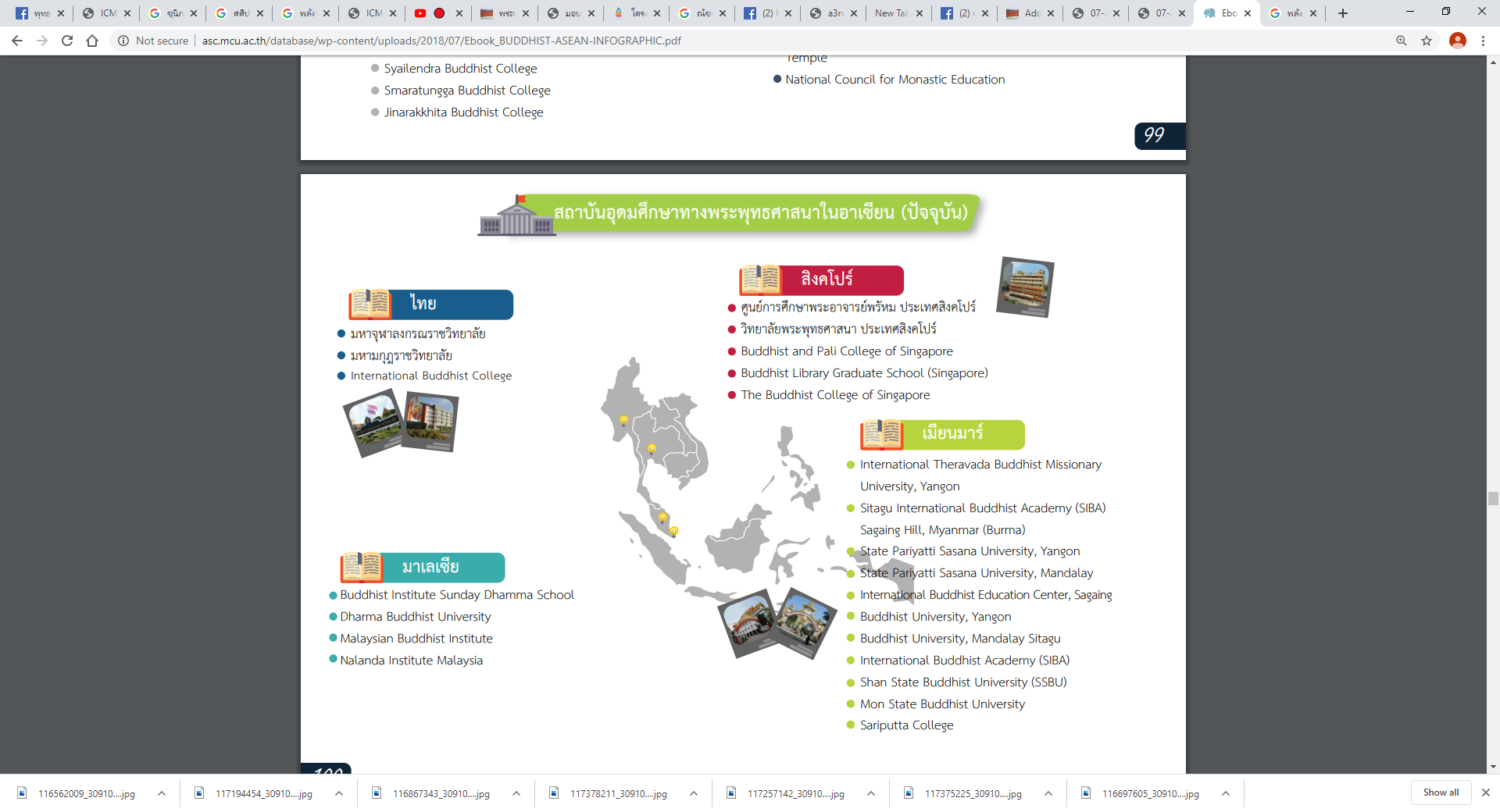 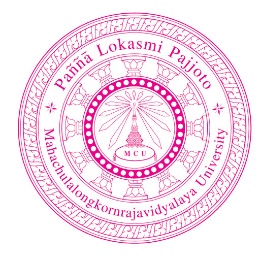 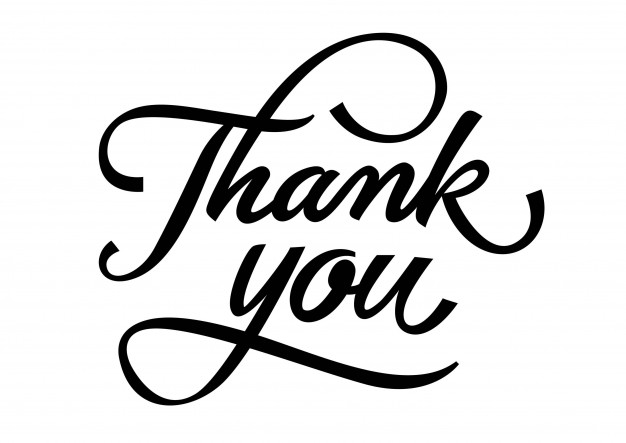